TOPTEC
Vít Lédl
ÚFP TOPTEC - Aplikační centrum AV ČR, v.v.i.
ÚFP AV ČR, v.v.i. – 4 sekce - Fúzní plazma, Laserové plazma, Plazmochemie a materiály, TOPTEC

TOPTEC patří do síťe aplikačních center AV ČR, v.v.i.
 TOPTEC znám především pro projekty do space 
	výzkum optiky
	vývoj systémů
	prototypová výroba
	výzkum metrologie
	výzkum výrobních procesů
	komplexní návrhy
	TOPTEC - 60 let tradice a zkušeností
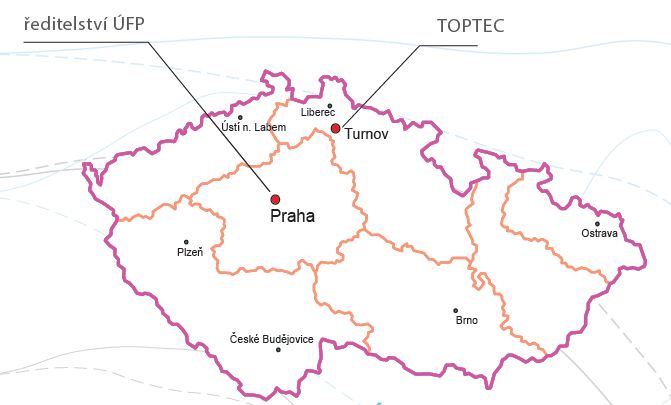 SITUACE
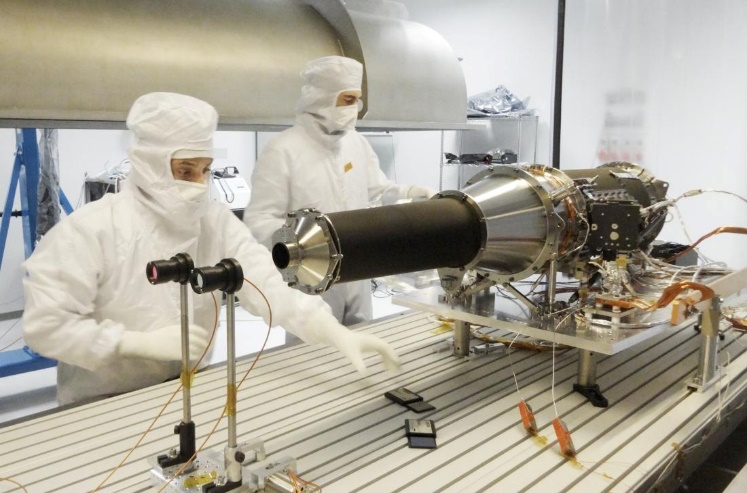 Tým TOPTEC si v posledních 10 letech vydobyl silnou mezinárodní
pozici v oblasti optiky pro SPACE a supervýkonných laserech a diagnostice.

Tým TOPTEC je v současnosti nucen odmítat více než polovinu žádostí o spolupráci ve SPACE i jiných oblastech z kapacitních důvodů (prostory, zaměstnanci).

Navíc – končí nám pronájem současných prostor 

Chceme naše aktivity rozšířit a posunout se na novou úroveň VaV služeb. OPTIKA PRO SPACE - Míříme na pozici Principal Investigator

Dále  rozvííjíme směry  space, diagnostika (polovodiče, krystaly), metrologie, lasery

Získali jsme pozemek, máme projekt, máme územní rozhodnutí

Máme podporu mateřské instituce, Města Turnova, Kraje a potřebujeme získat finanční zajištění – zřejmě z externích zdrojů.
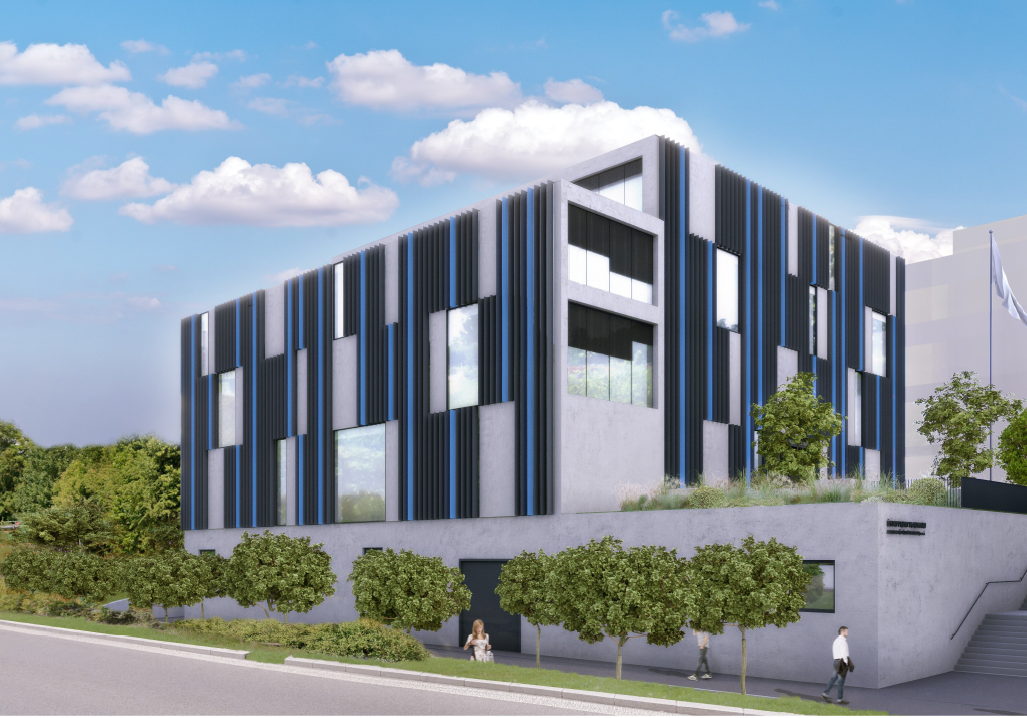 Záměr stavby budovy
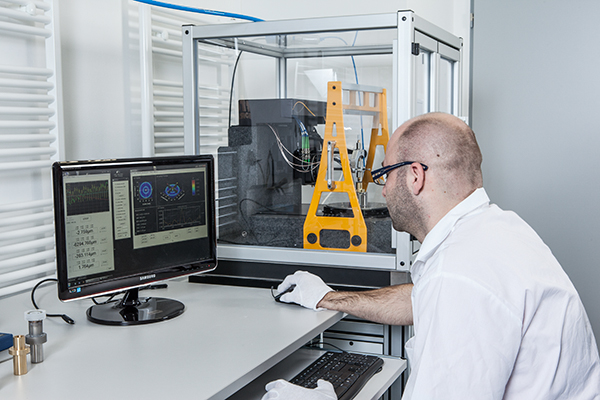 Proč  - co nás k tomu vede – končící pronájem + potřeba rozvoje

Nové technologie – super čisté prostory, vysoké místnosti, výkonná klimatizace, teplotní stabilita, atd.

Reflektujeme potřeby průmyslu – LK / ČR

Ambice – naše i národní – možný dlouhodobý pokles příjmů z automobilového průmyslu, je třeba rozvíjet průmysl jiný
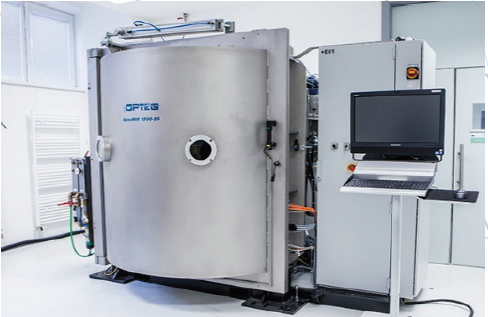 Spolupráce s průmyslem
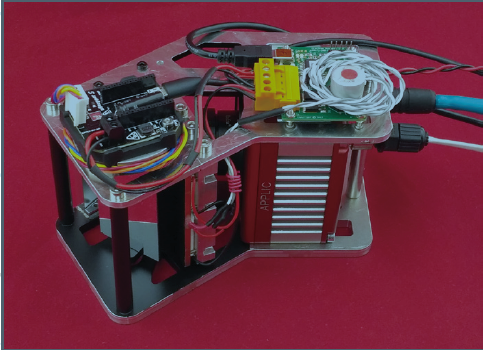 Ročně desítky projektů spolupráce s průmyslem
ELCOM, CRYTUR, MEOPTA, SQS, ATS, FRENTECH, POLPUR, PRECIOSA.
Automatické měření parametrů světlometů
	Cíl: Dlouhodobá spolupráce se společností Elcom na 	poloautomatických měřicích boxech, software optických kamer.
Maticové měření teploty asfaltu v extrémně náročných podmínkách
	Cíl - Optimalizace teploměrů s ohledem na nízkou citlivost na vnější 	zdroje tepla a směrové charakteristiky.
Optické prvky freeform pro informační panely
	Cíl: Design a multikriteriální optimalizace informačních panelů prvků - 	směrové charakteristiky, duchové, míchání barev atd.
Freeform optické prvky pro super výkonné lasery
	Cíl: Vyvinout nové způsoby spojování vysoce výkonných laserových 	diod s vláknovými lasery.
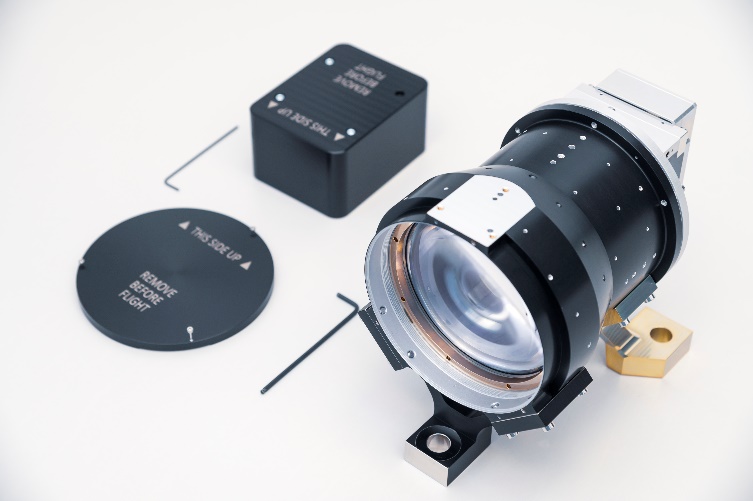 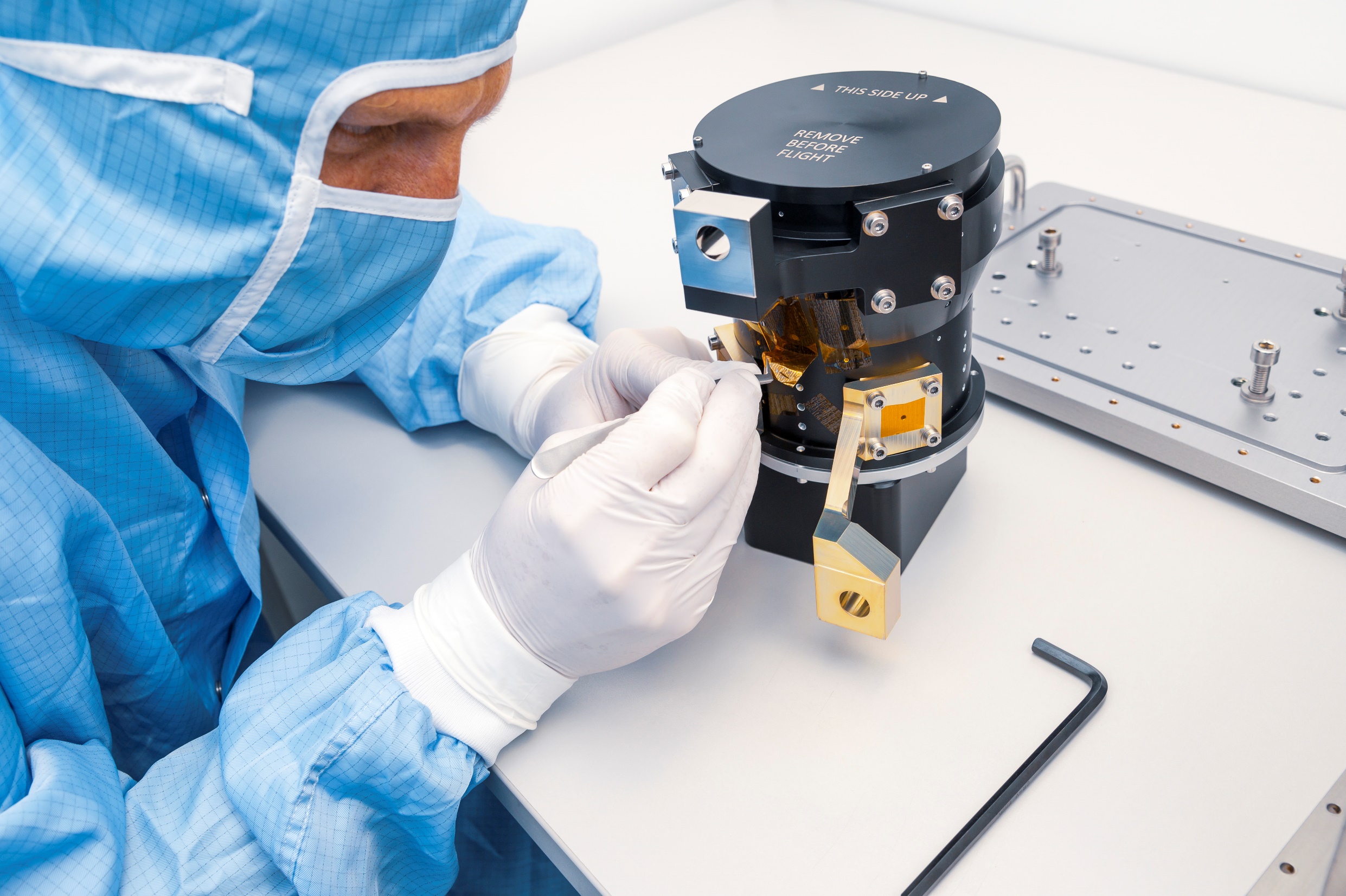 SPACE projekty řešené v TOPTEC
Optická část koronografu METIS na SOLAR ORBITERU
Realizace lehčených silně asférických zrcadel s extrémně nízkou mikrodrsností pro 121, 6 nm EUV.
Optika koronografu ASPIICS na misi PROBA 3
Nový design, optimalizace a realizace reléové optiky i mechaniky.
Optické elementy a subsystémy pro justaci teleskopu NEOSTEL
Sestava přesných asférických elementů, kolimátoru a dalších optických a mechanických subsystémů.
Komplexní návrh a realizace spektroskopu na misi FLEX FLORIS
Optický design, optimalizace a realizace celého spektrometru.
TIRI studie provedení teleskopu pro termální IR
Rozptylové analýzy, „achromatizace“, design, vyrobitelnost.	
ARIEL
Studie vyrobitelnosti hlavní optické páteře, 40K, materiály, odolnost.
Nové procesy leštění FreeForm a asférických elementů pro Space aplikace
Procesy na vybraných IR materiálech směřující k dosažení subnanometrové mikrodrsnosti s cílem potlačení rozptýleného světla v systému.
 
TRUTHS, SAT REVOLUTION, M ARGO, SBOC, COMMET INTERCEPTOR
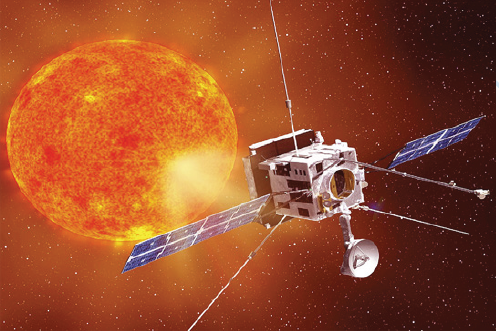 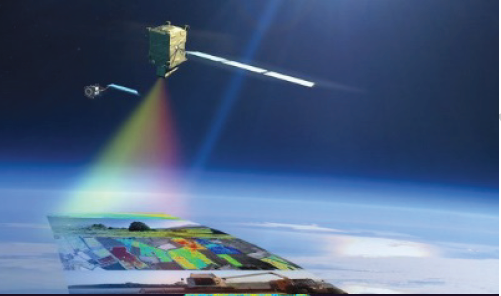 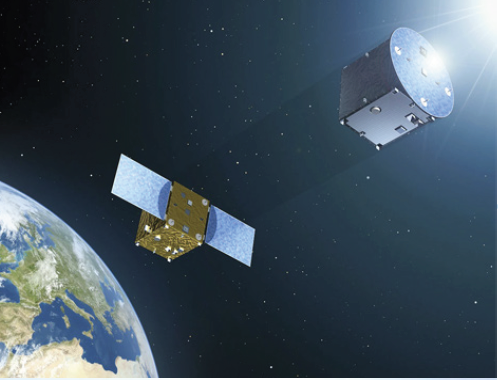 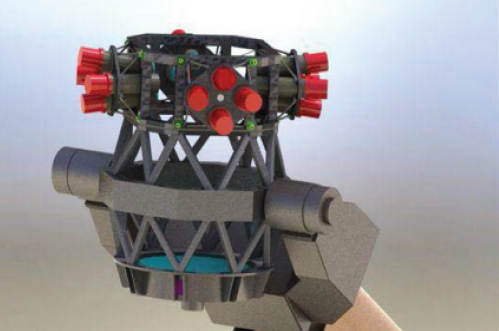 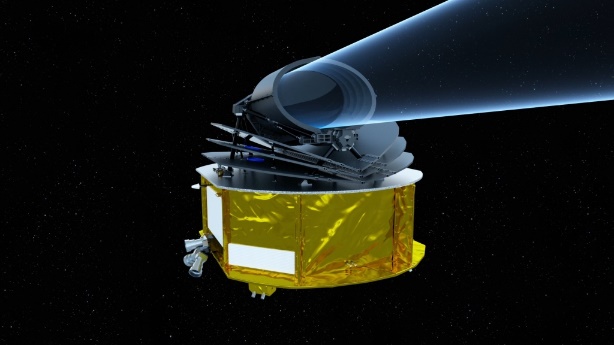 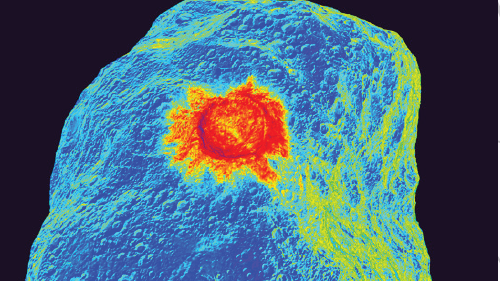 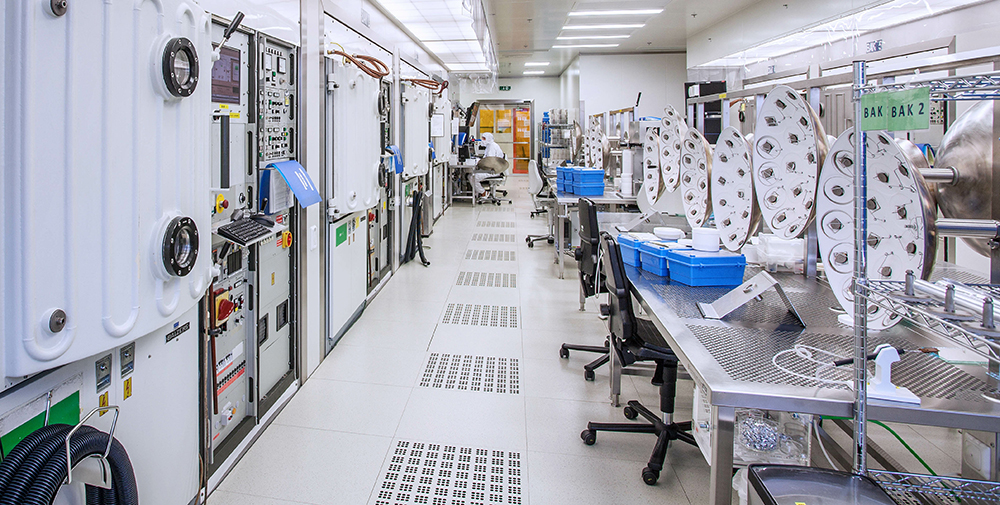 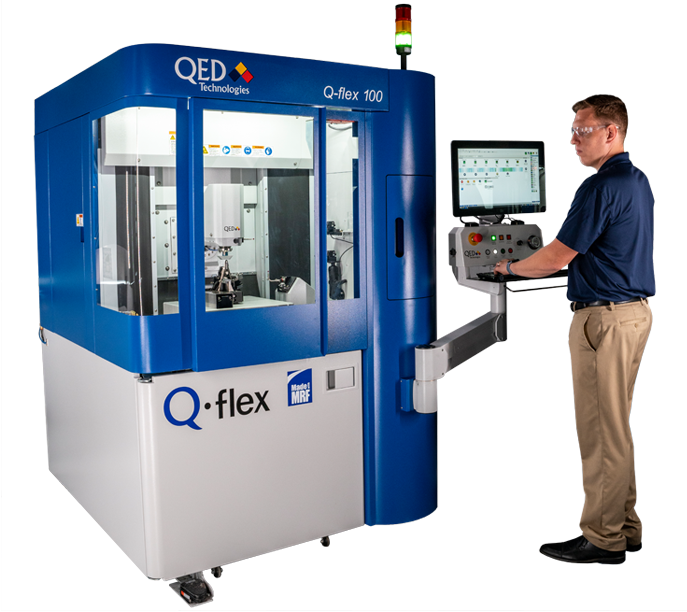 Parametry Budovy / projektu
Kde budeme stavět

Ve stejné oblasti jako se nacházíme

Jakou získáme plochu

Necelé 3000 m2, 3 parta – jedno téměř podzemní

Kolik přibude pracovních míst

15 – 20 

Kolik to asi bude stát

220 až 250 mil. Kč

Zdroje financí

OP TAK (SI), vlastní zdroje, krajske zdroje, ?
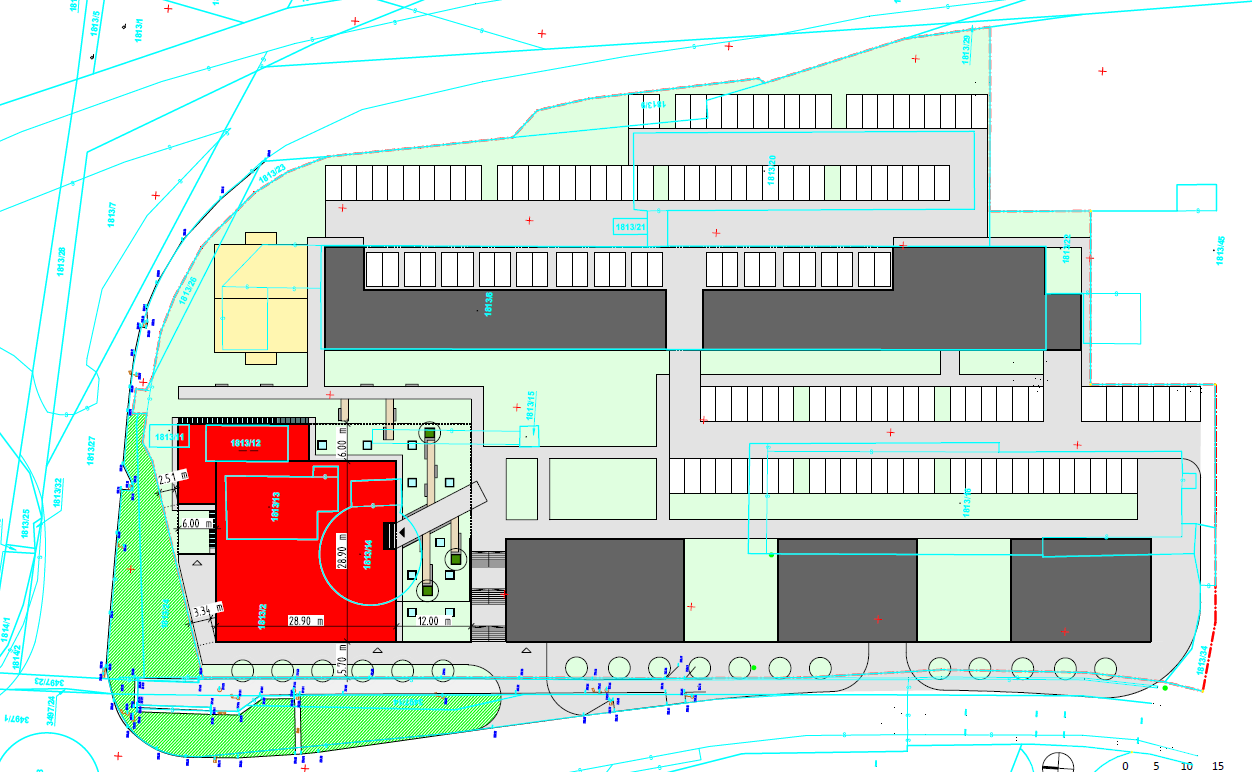 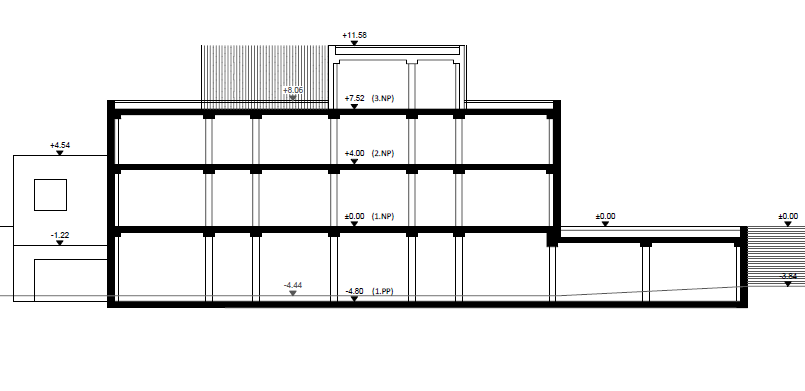 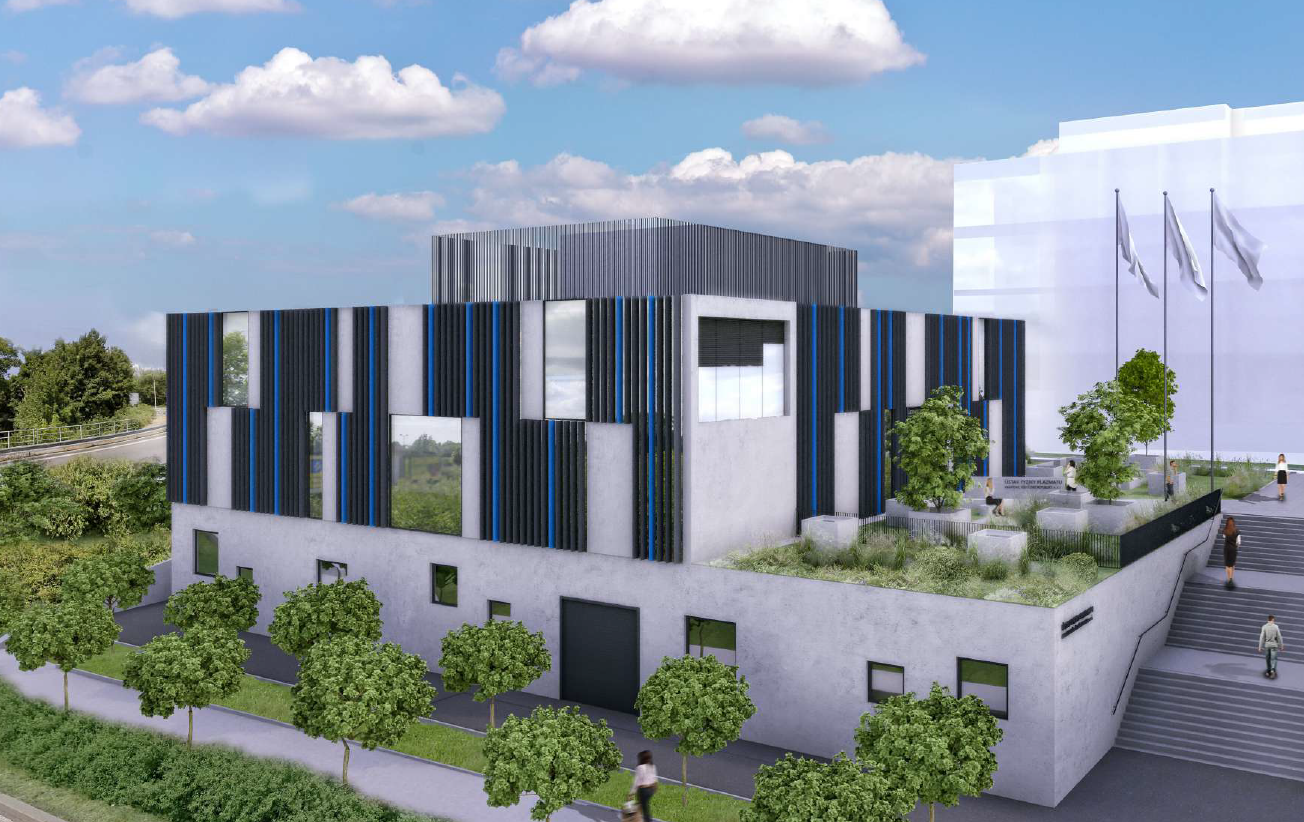 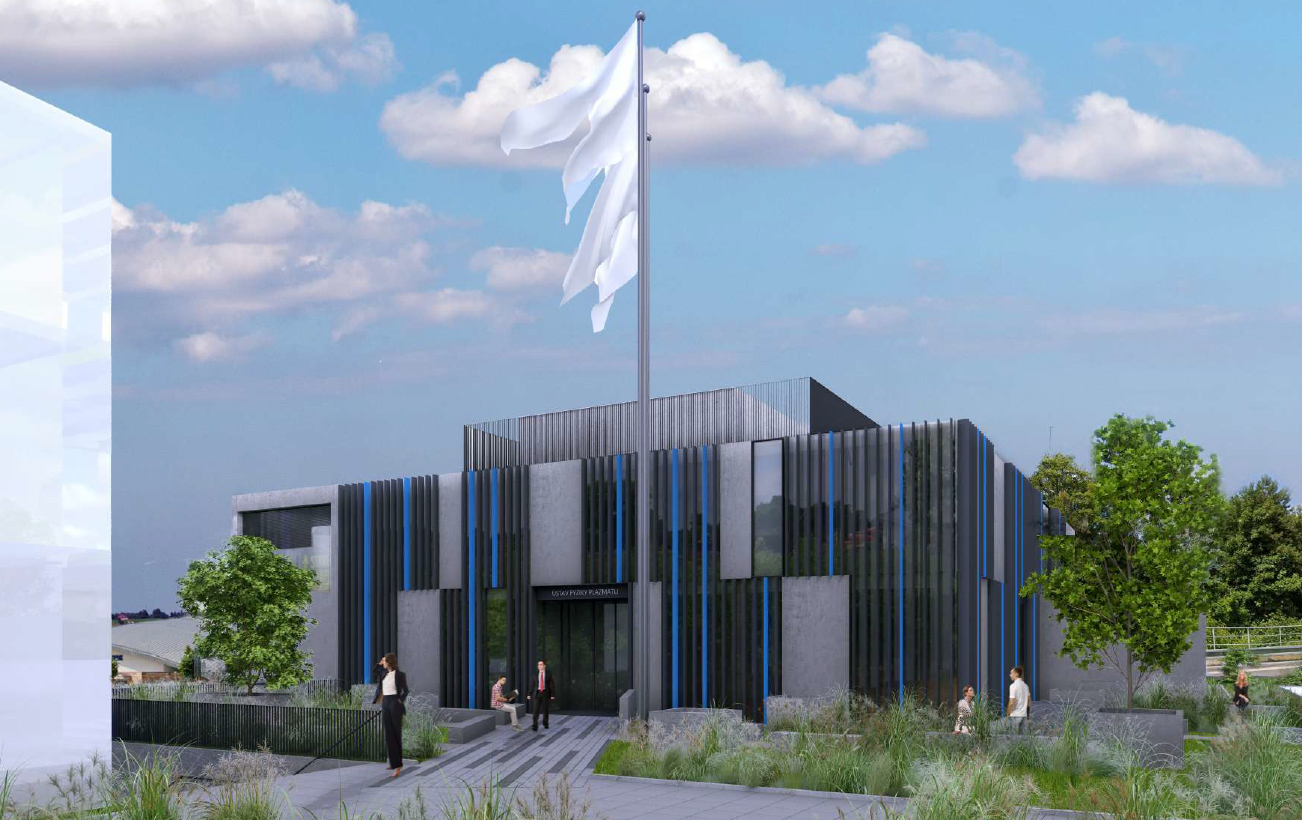 Děkuji za vaši milou pozornost
Vít Lédl